情報モラル教育
第1話インターネットの情報は正しいの？
1. インターネットの情報は正しいの？
鳴門くんは、大好きなマンガについて、調べていました。
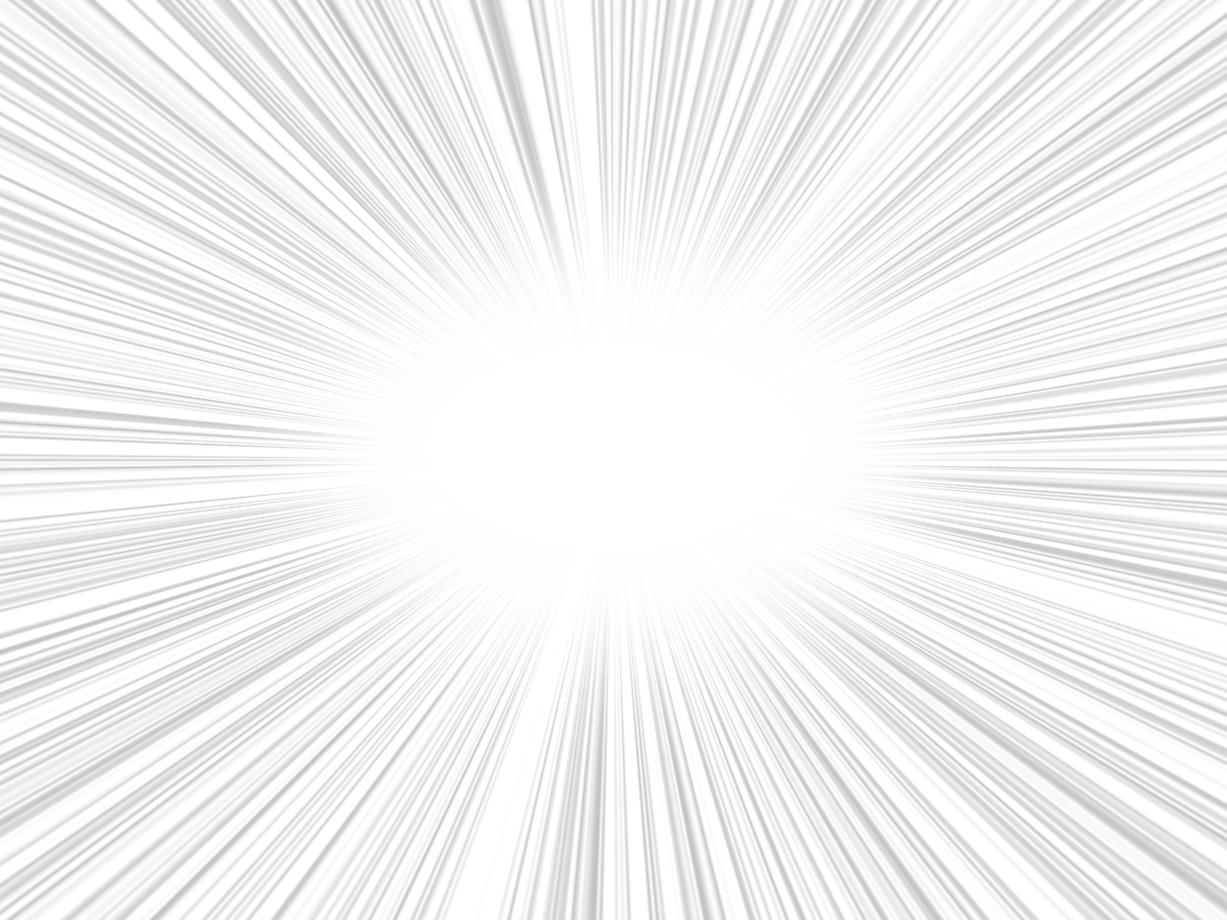 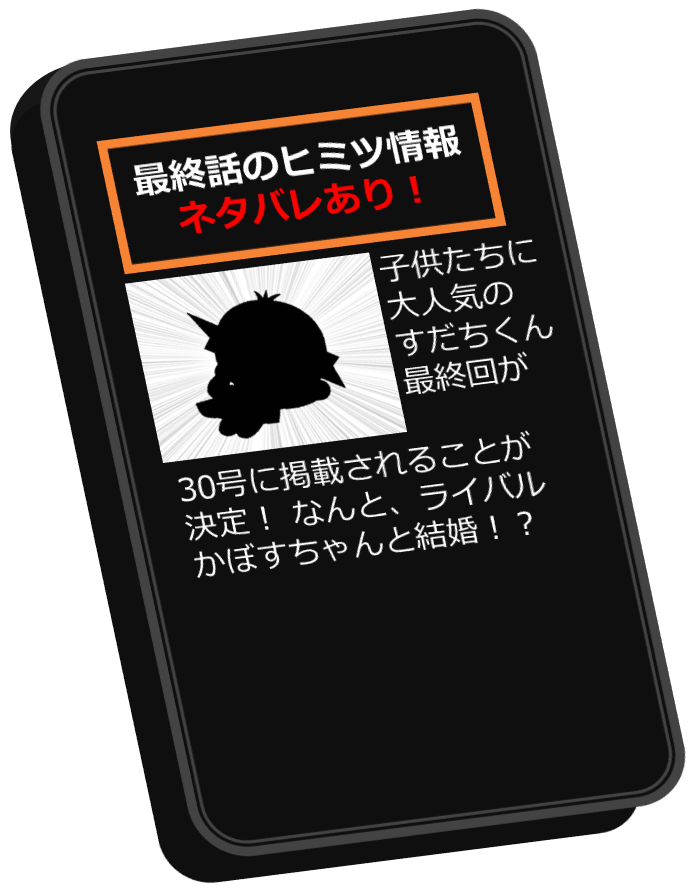 ええーっ！
このマンガの最終回って、
こんな話なんだ。
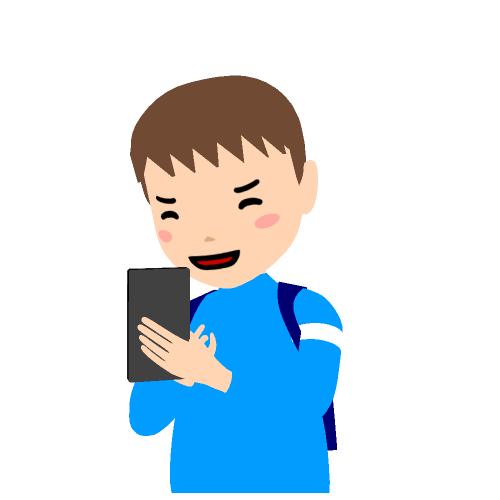 明日、友達にも
教えてあげようっと。
鳴門（なると）くん
1. インターネットの情報は正しいの？
翌日、ホームページに書いてあったことを、友達に話したところ、ウソをついていると言われ、ケンカになってしまいました。
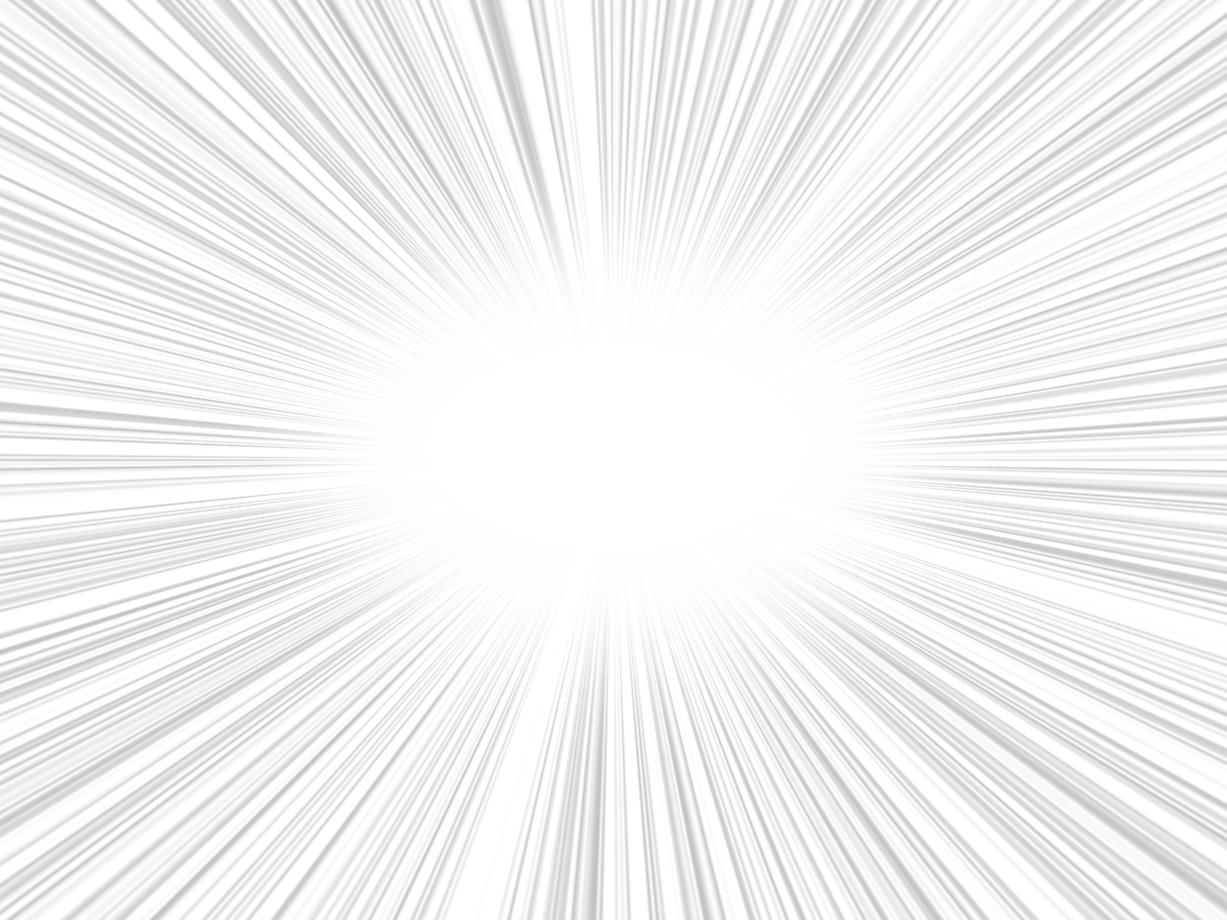 え～、ホントかよ。
ウソじゃないの。
だって、ネットに書いてあったんだもん・・・
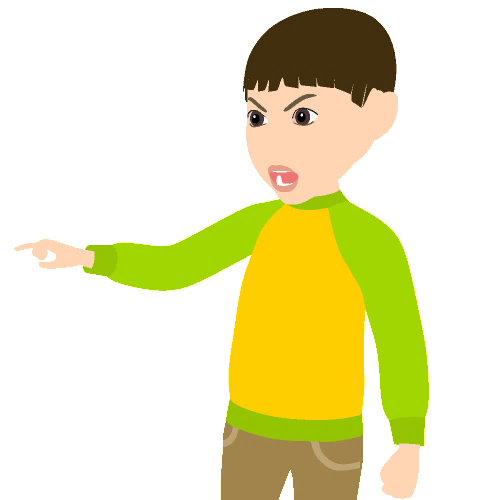 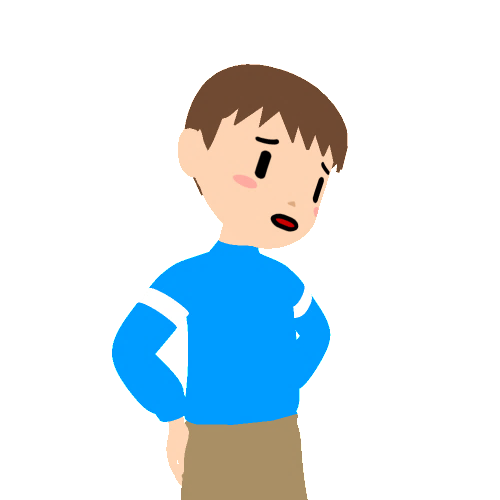 1. インターネットの情報は正しいの？
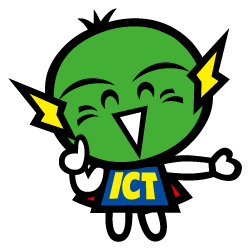 何がいけなかったのか
一緒に考えてみよう！
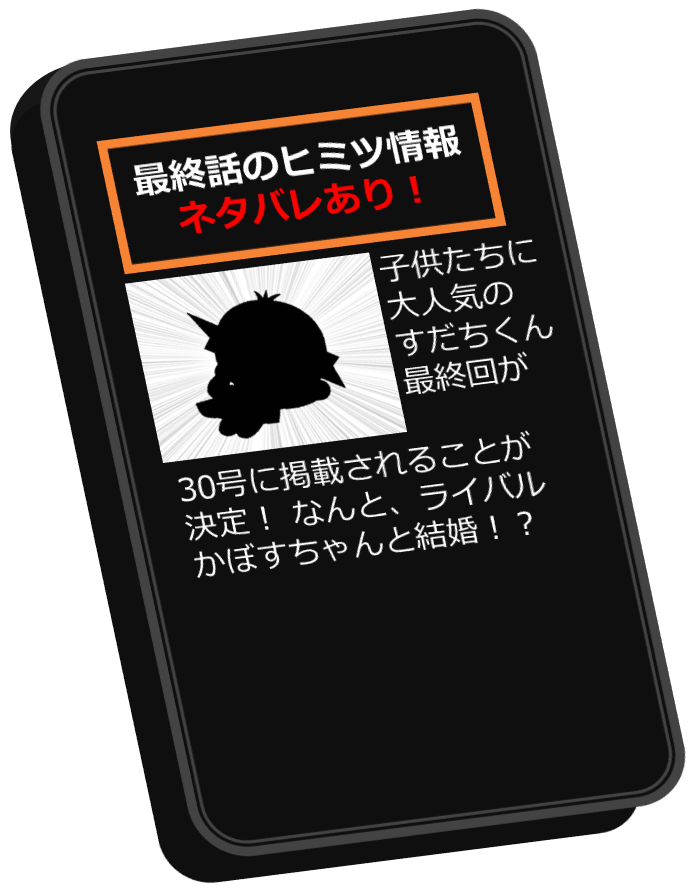 インターネットには、いろいろな情報がのっています。
なかには、正しい情報だけではなく、ウソやでたらめ、
間違った情報もあるかもしれません。
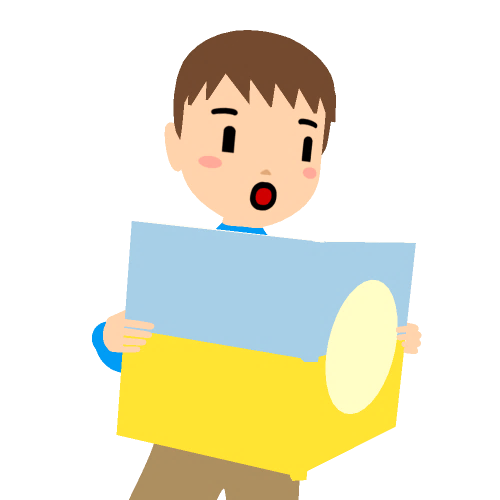 のっていた話は、
本当なのかな。
インターネットにのっている情報を、なんでも
すぐに信じるのは、とても危険です。
他のサイトや、インターネット以外の情報、
たとえば本や新聞などでも調べて、
家の人などにも相談してみましょう。
1. インターネットの情報は正しいの？
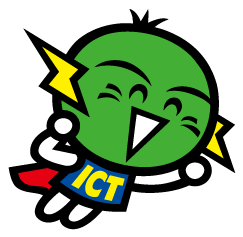 わざとでなくても､ウソや間違った情報を広めてしまったら多くの人にいやな思いをさせたり、困らせたりすることがあります。インターネットの情報は、上手に、かしこく活用しましょう。
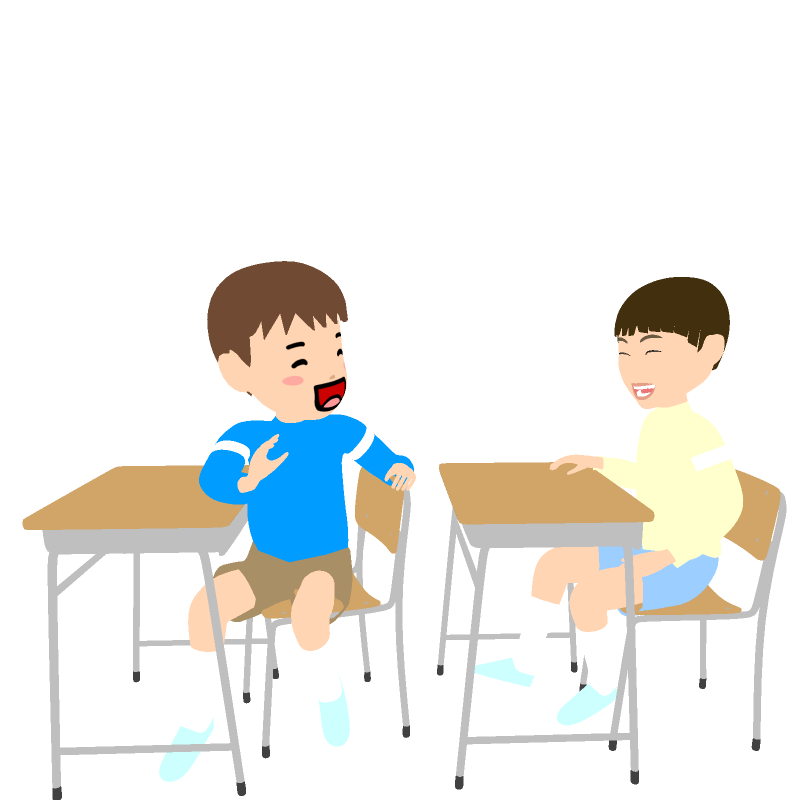 情報が正しいか
確認しよう！